Recap: closed systems
SM for closed systems (no exchange of matter) obtained via Principle of Maximum Entropy
Maximise entropy subject to constraints using Lagrange multipliers – results in probability distribution and partition function that can be used to construct thermodynamics
Give physical meaning to Lagrange multipliers by considering equilibrium of multiple sub-systems brought into ‘loose’ contact
Considered isolated (microcanonical) and  connected to heat bath (canonical), with application to classical ideal gas
Inhomogeneous systems
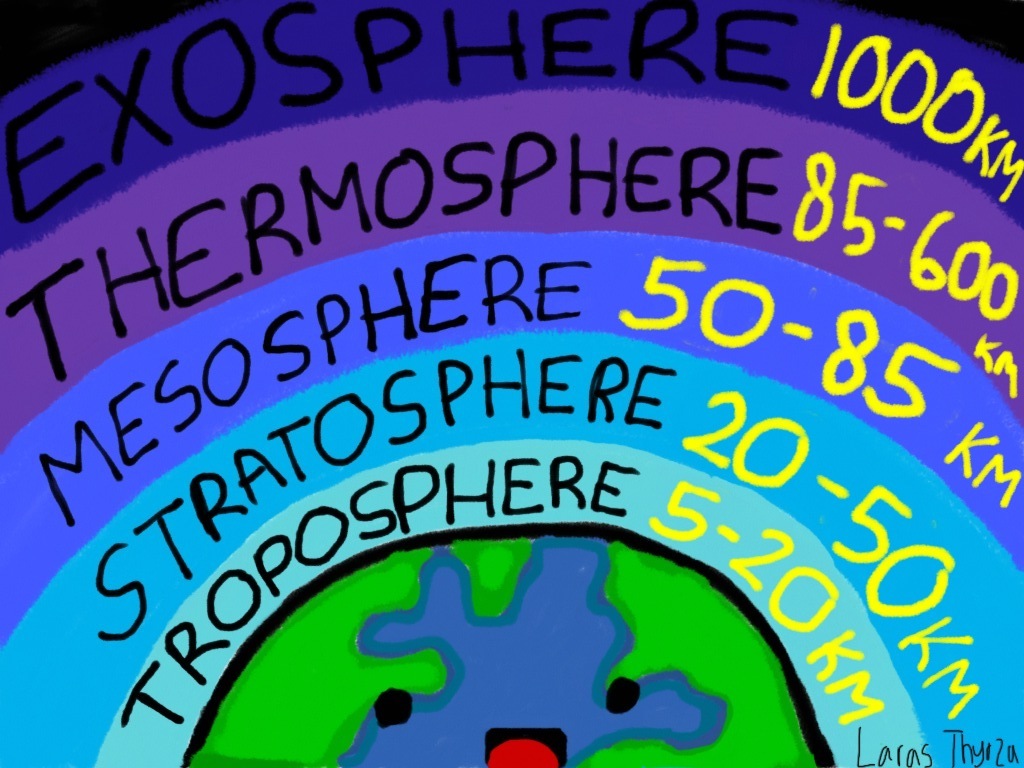 Multiphase systems
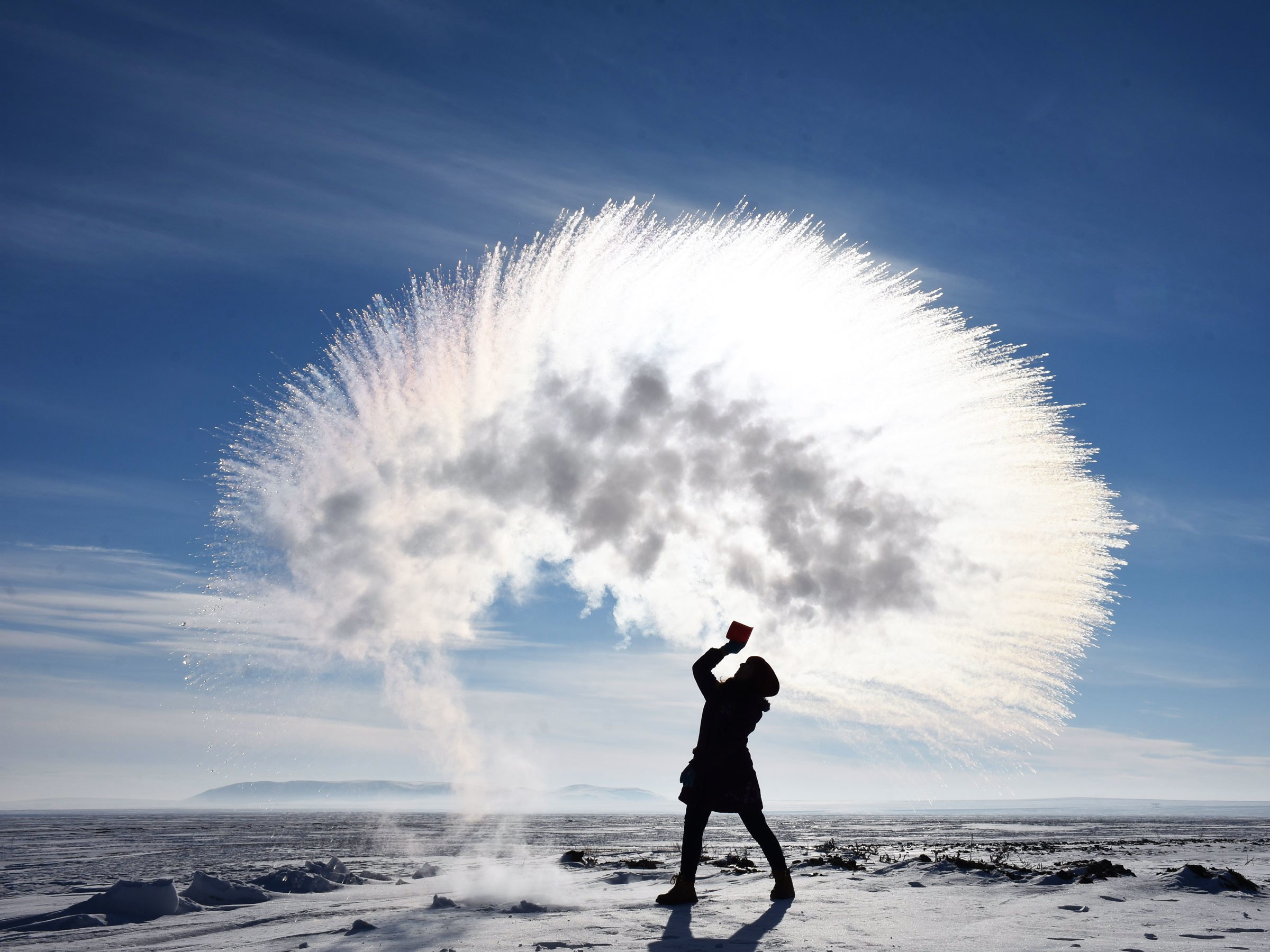 Multicomponent systems
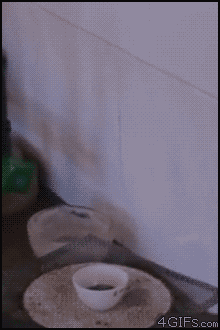 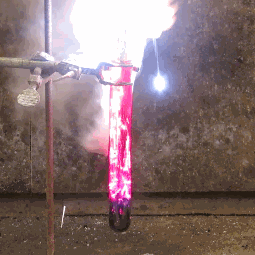 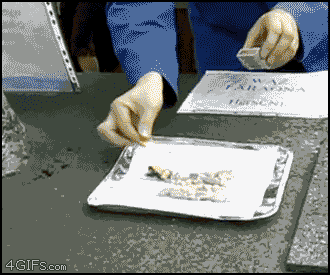 Systems without particle conservation
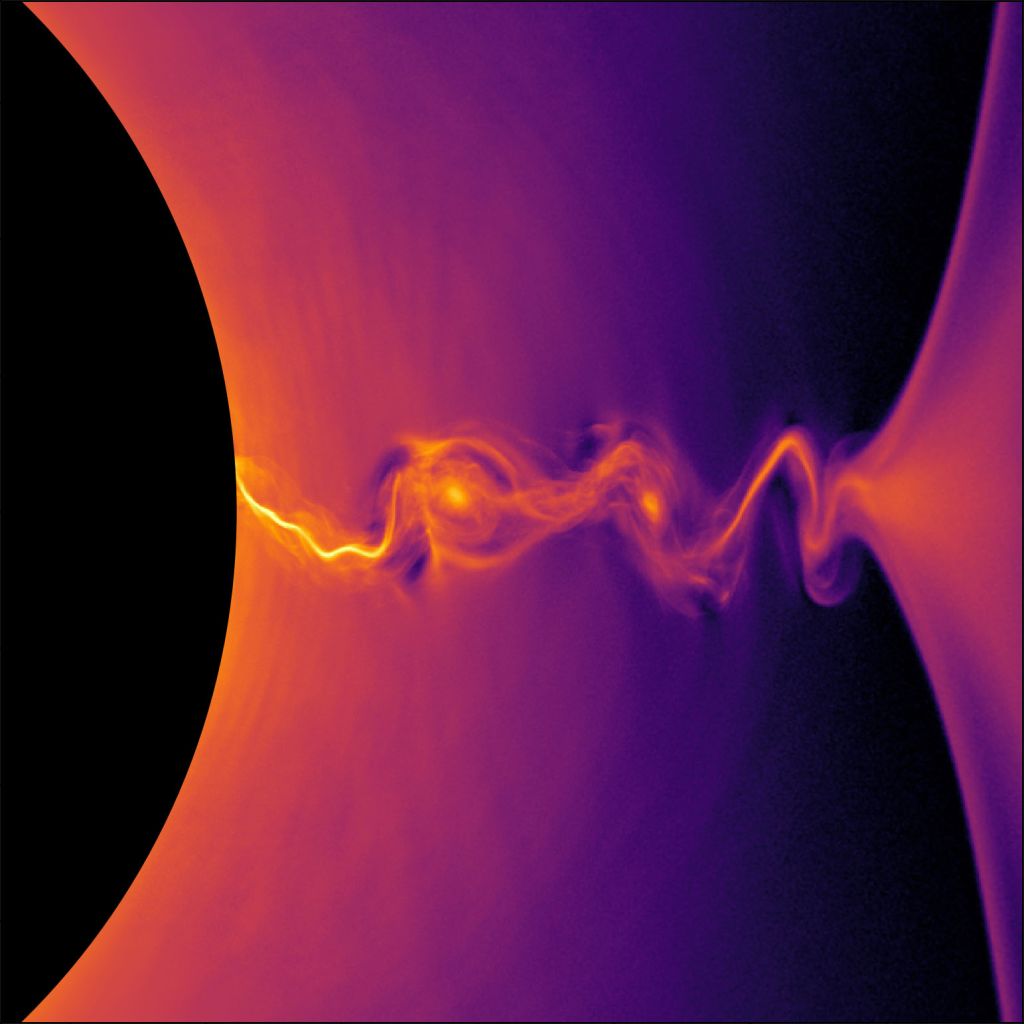 Recipe for constructing thermodynamics
Should entropy increase, decrease, or stay the same if more particles are added?
More particles => more microstates => more entropy
SM8: key ideas